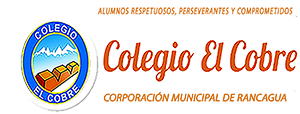 “ secuencias 
temporales”
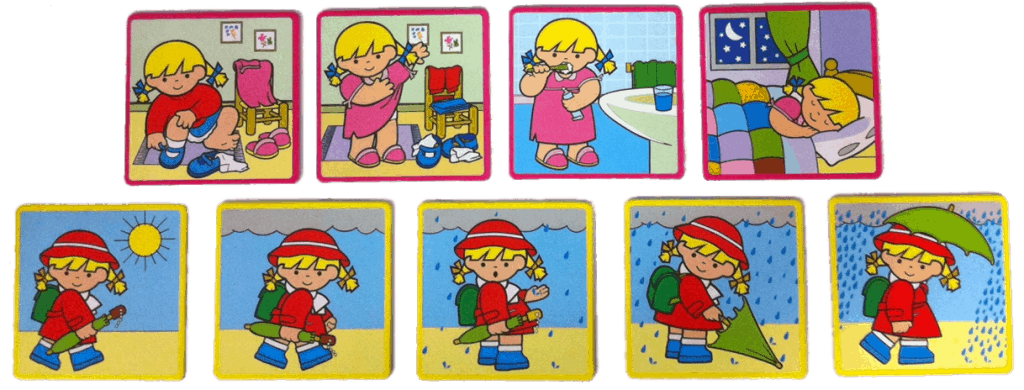 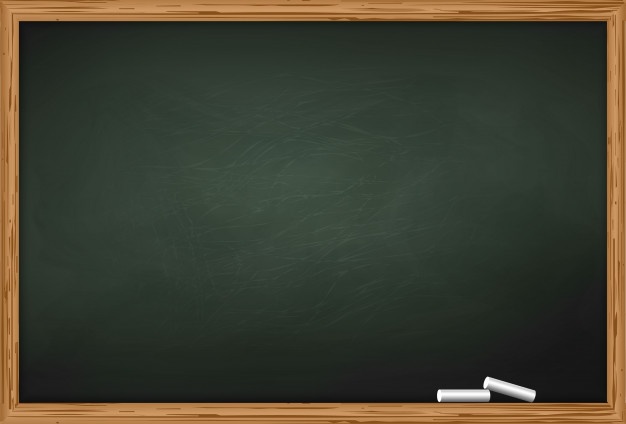 ¿Cuál es el orden de
los sucesos?
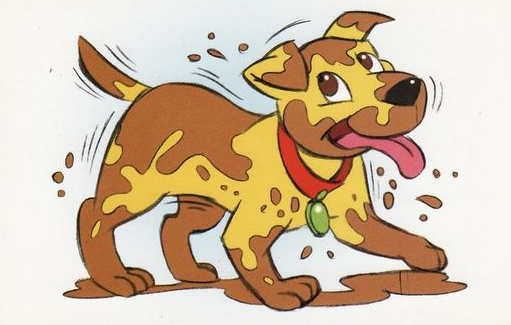 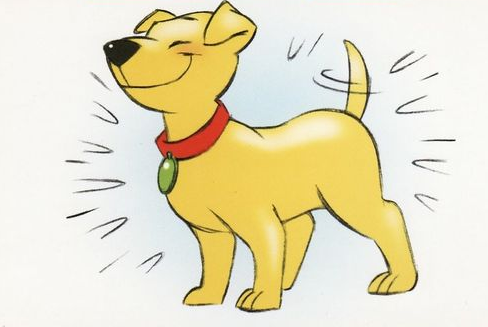 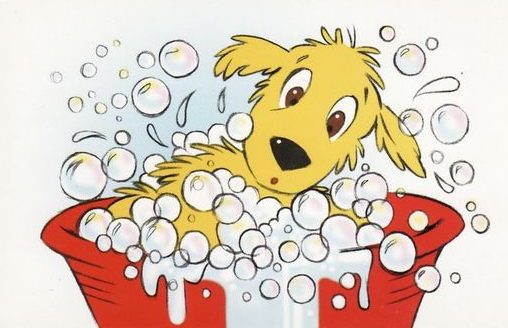 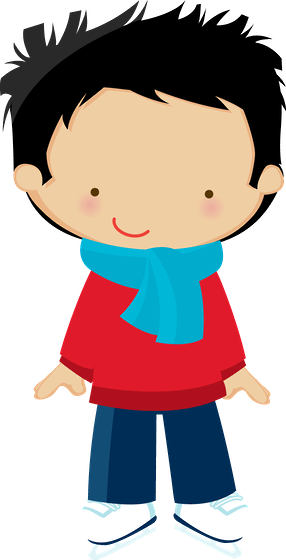 ¡Pensemos y comentemos!
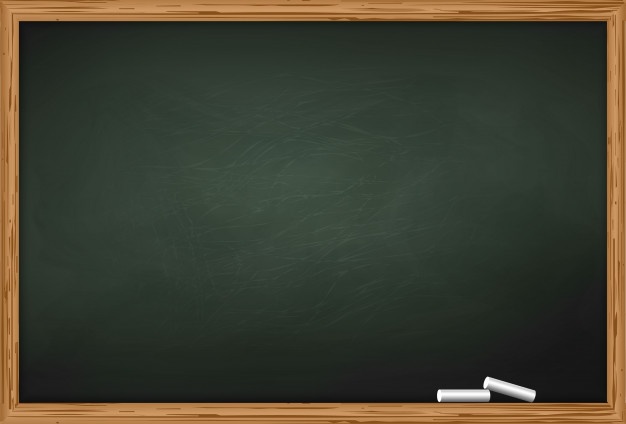 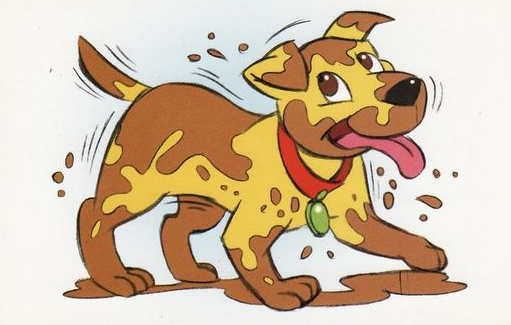 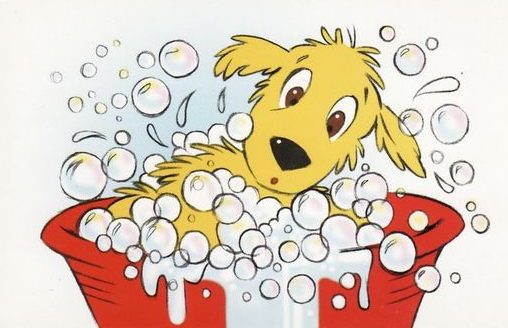 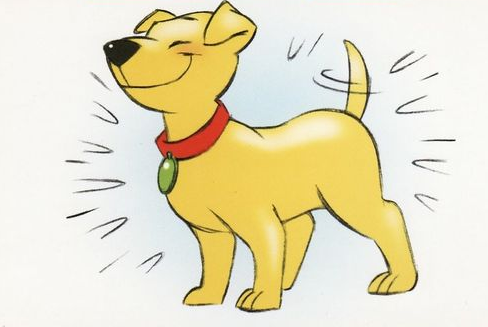 3
1
2
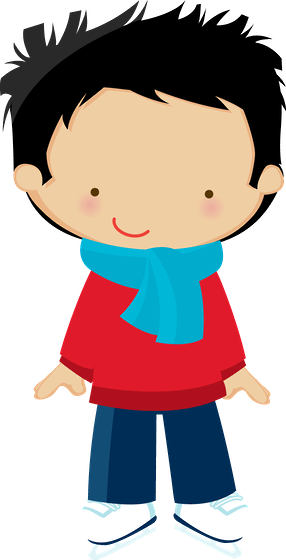 ¡Muy bien!
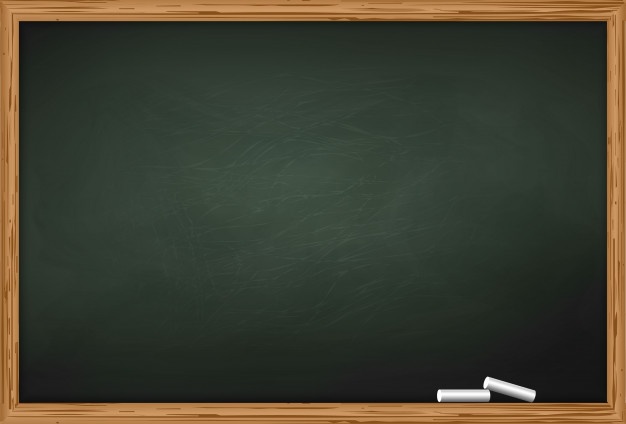 ¿Cuál es el orden de
los sucesos?
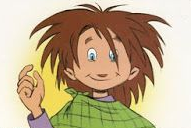 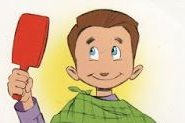 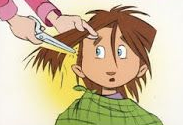 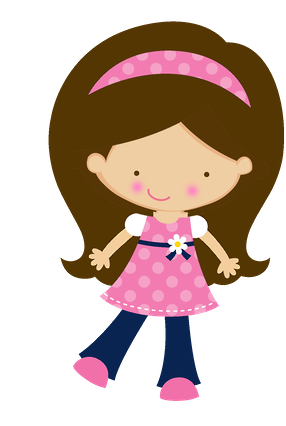 ¡Pensemos y comentemos!
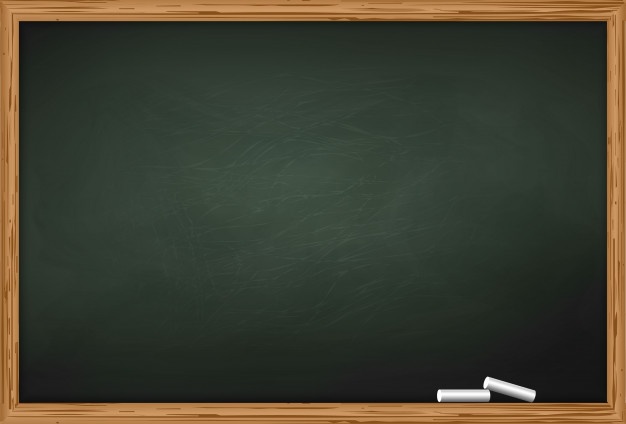 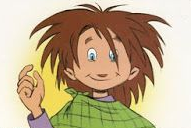 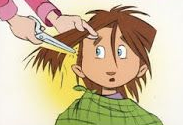 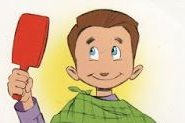 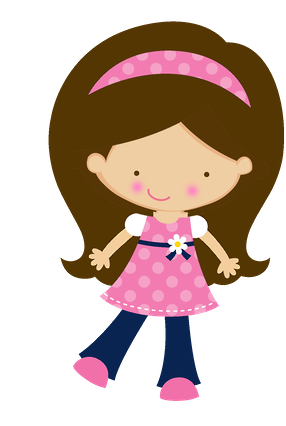 1
3
2
¡Muy bien!
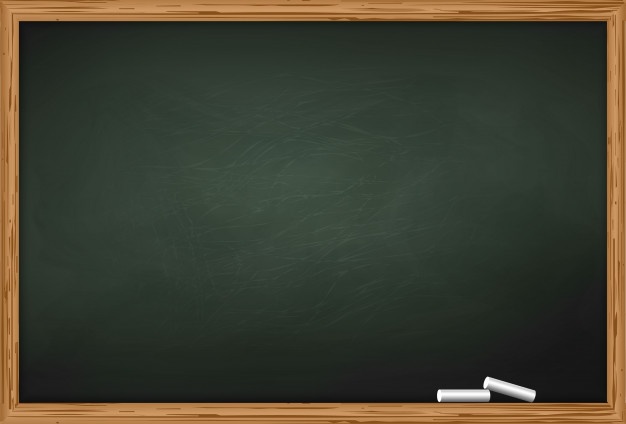 ¿Cuál es el orden de
los sucesos?
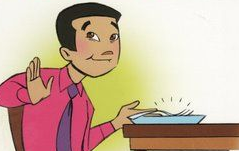 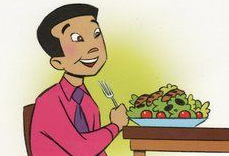 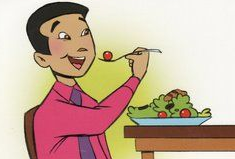 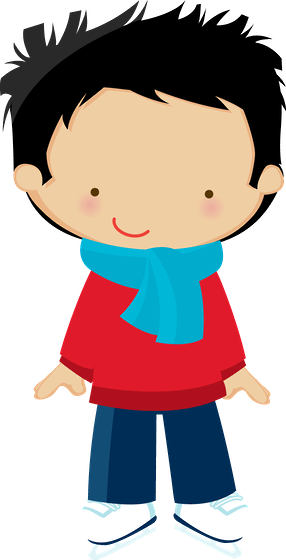 ¡Pensemos y comentemos!
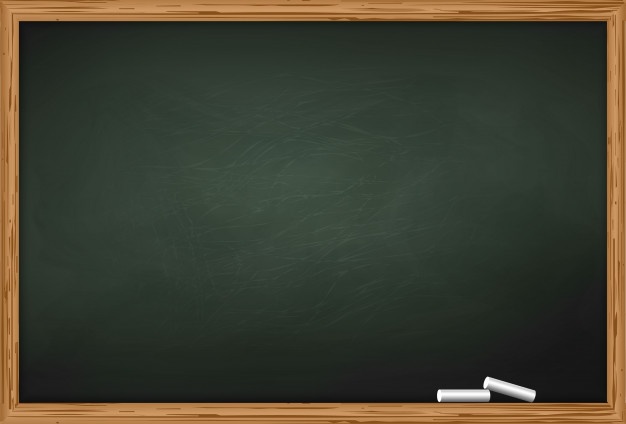 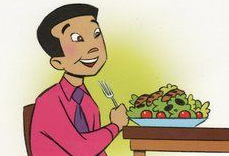 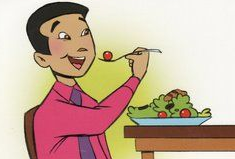 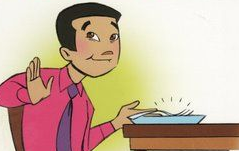 3
1
2
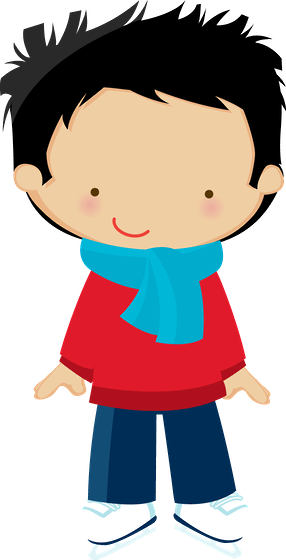 ¡Muy bien!
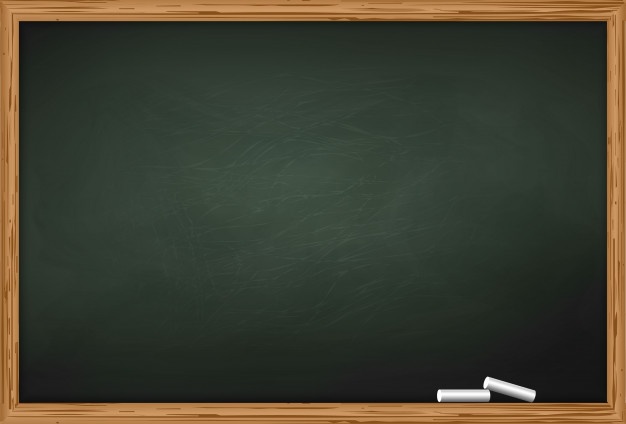 ¿Cuál es el orden de
los sucesos?
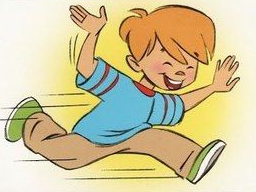 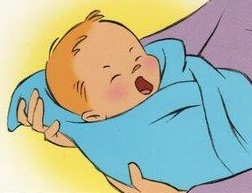 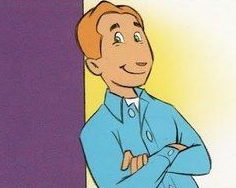 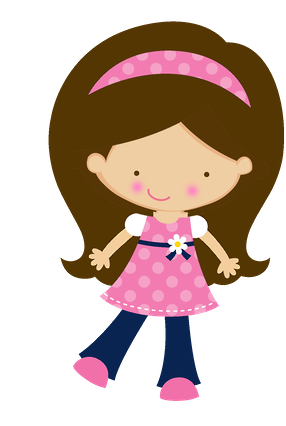 ¡Pensemos y comentemos!
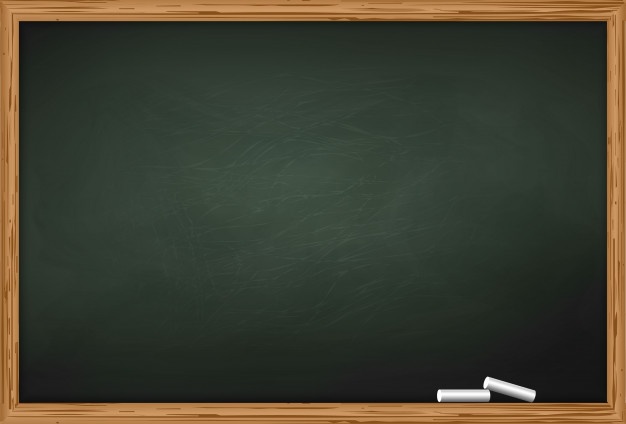 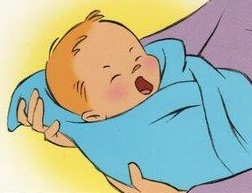 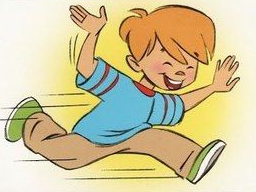 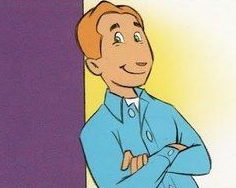 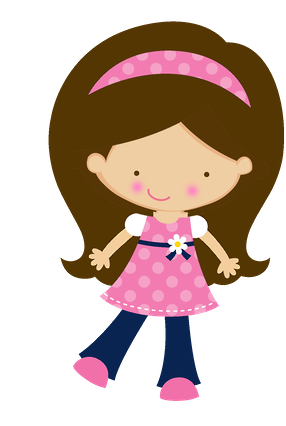 3
1
2
¡Muy bien!
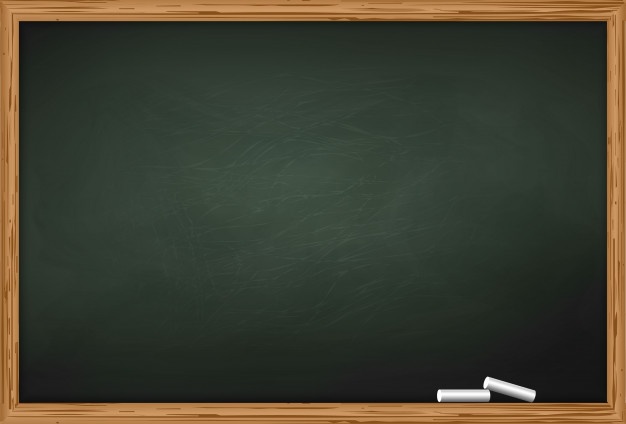 ¿Cuál es el orden de
los sucesos?
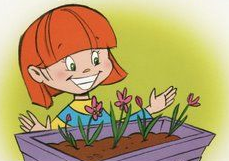 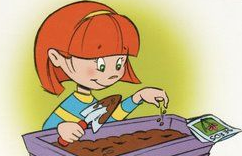 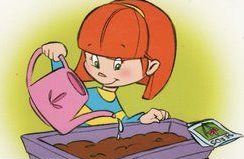 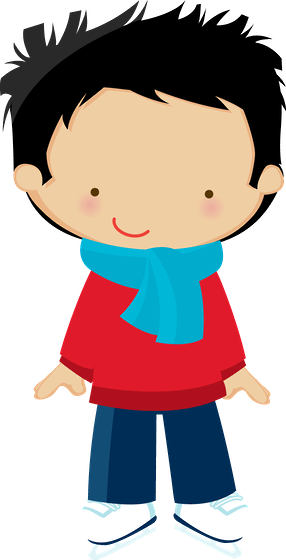 ¡Pensemos y comentemos!
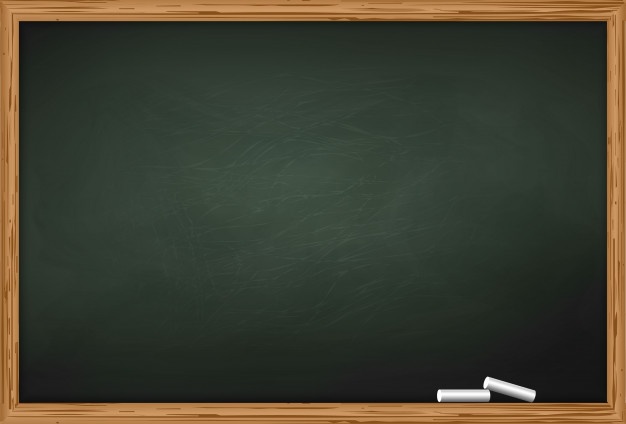 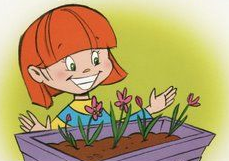 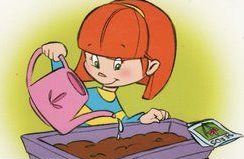 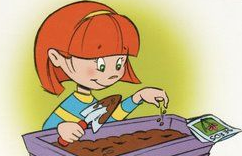 3
1
2
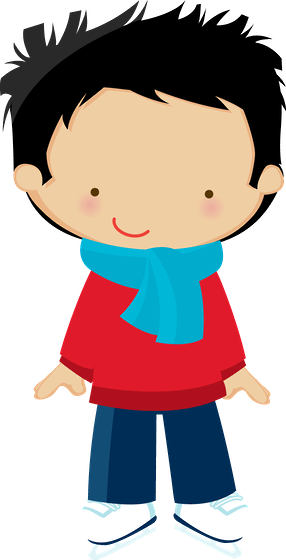 ¡Muy bien!
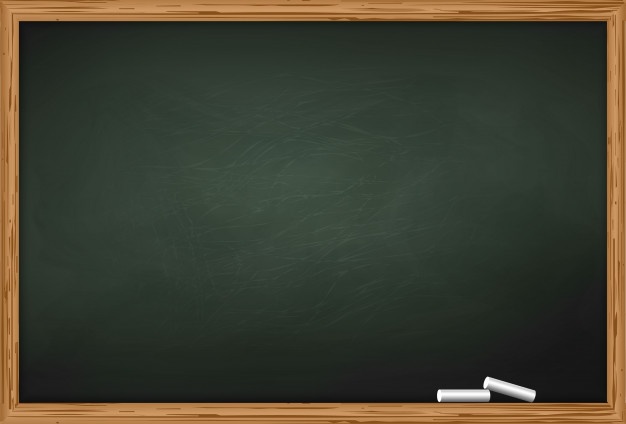 ¿Cuál es el orden de
los sucesos?
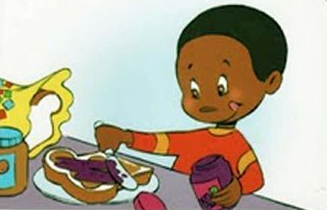 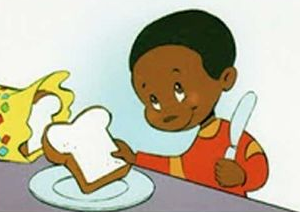 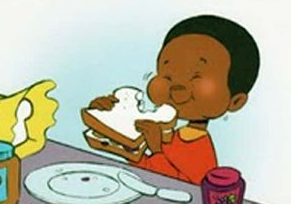 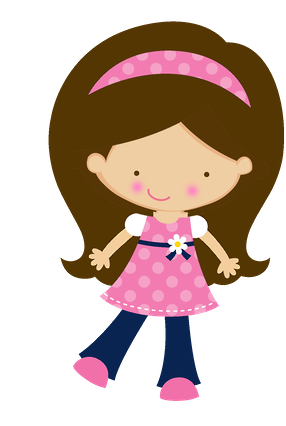 ¡Pensemos y comentemos!
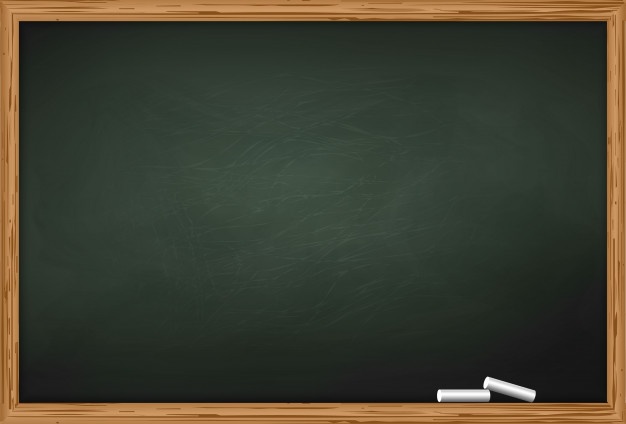 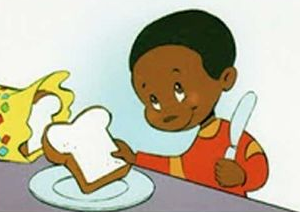 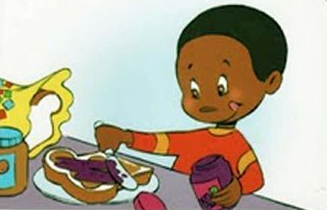 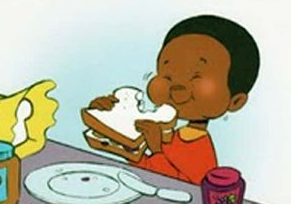 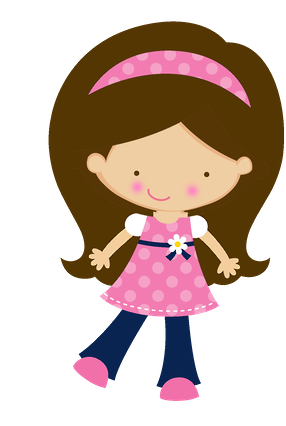 3
1
2
¡Muy bien!
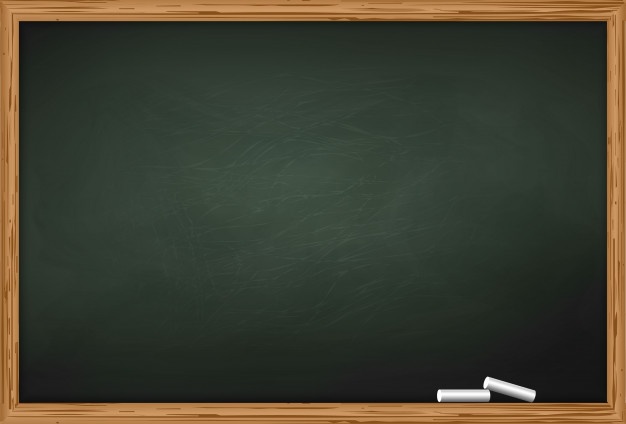 ¿Cuál es el orden de
los sucesos?
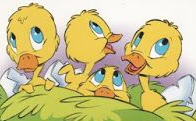 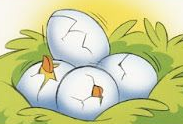 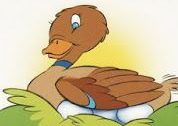 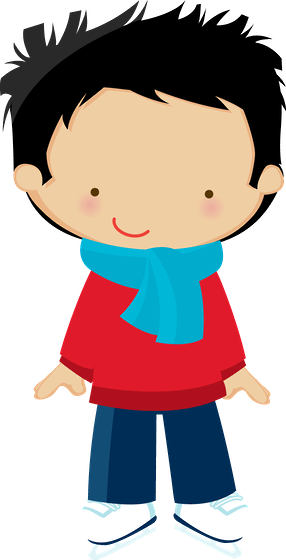 ¡Pensemos y comentemos!
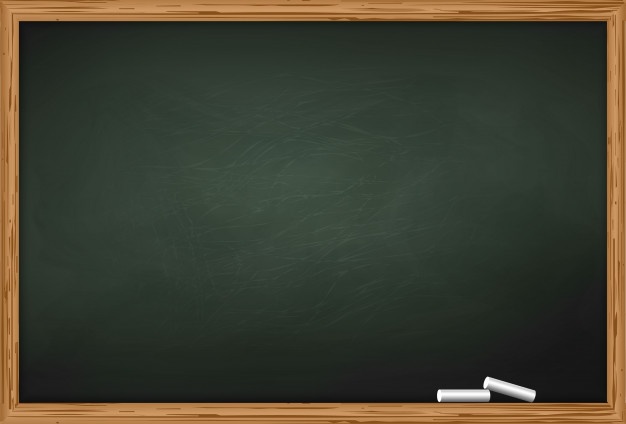 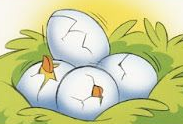 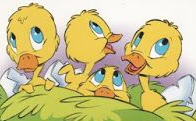 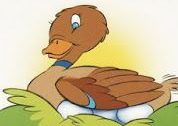 3
1
2
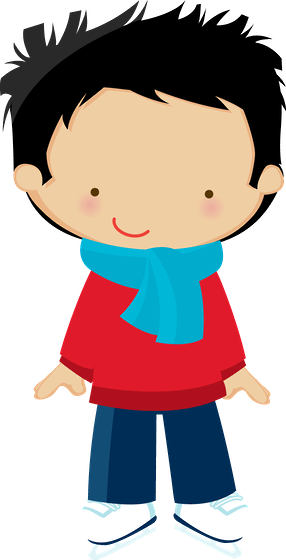 ¡Muy bien!
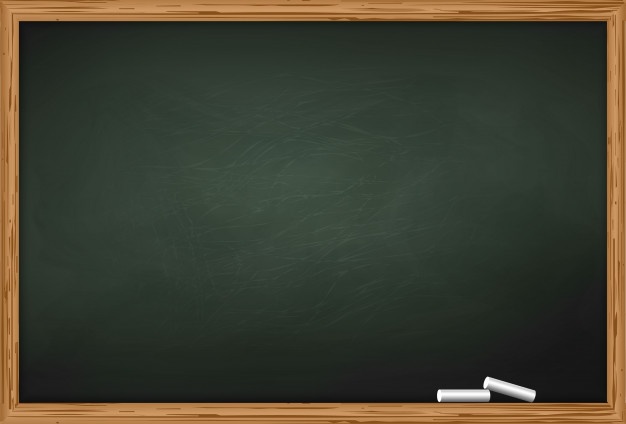 ¿Cuál es el orden de
los sucesos?
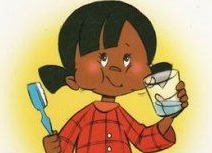 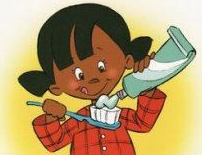 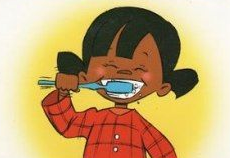 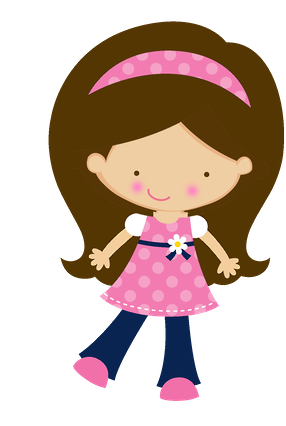 ¡Pensemos y comentemos!
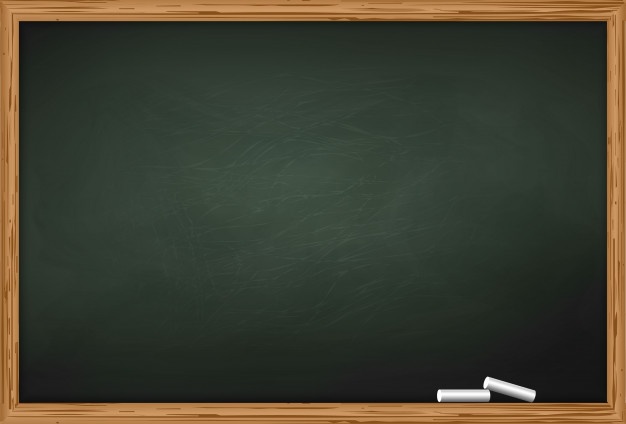 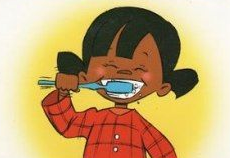 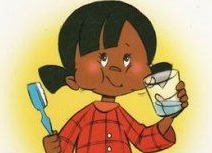 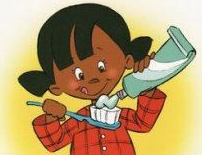 3
1
2
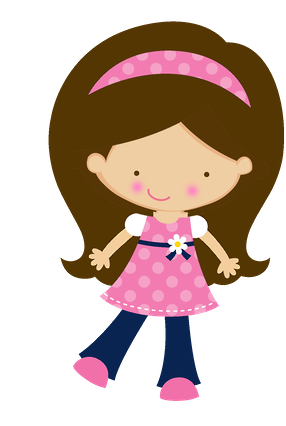 ¡Muy bien!
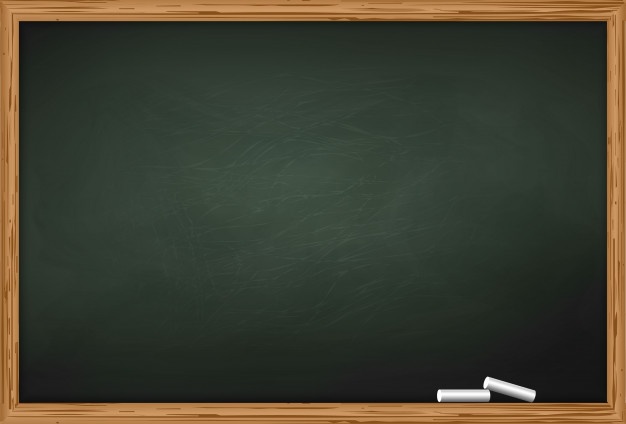 ¡Excelente participación!
Llegó el momento
de despedirnos…
¡Nos vemos pronto!
¡Nos vemos pronto!
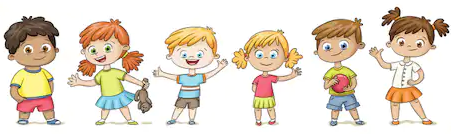 ¡Bye!
¡Bye!
¡Adiós!
¡Adiós!